TILLITSVALGTES ROLLE
Remiks miljøpark AS, 04.03.21
Erik J. Jørgensen, avgått fagforeningsleder i Fagforbundet Tromsø
[Speaker Notes: Navn
Tillitsverv
Plasstillitsvalgt kulturbarnehagen
Ungdomstillitsvalgt i styret i Fagforbundet Tromsø
Fagforeningsleder i styret i Fagforbundet Tromsø
Invitasjon
Tillitsvalgtes rolle – bedriftsavtalen]
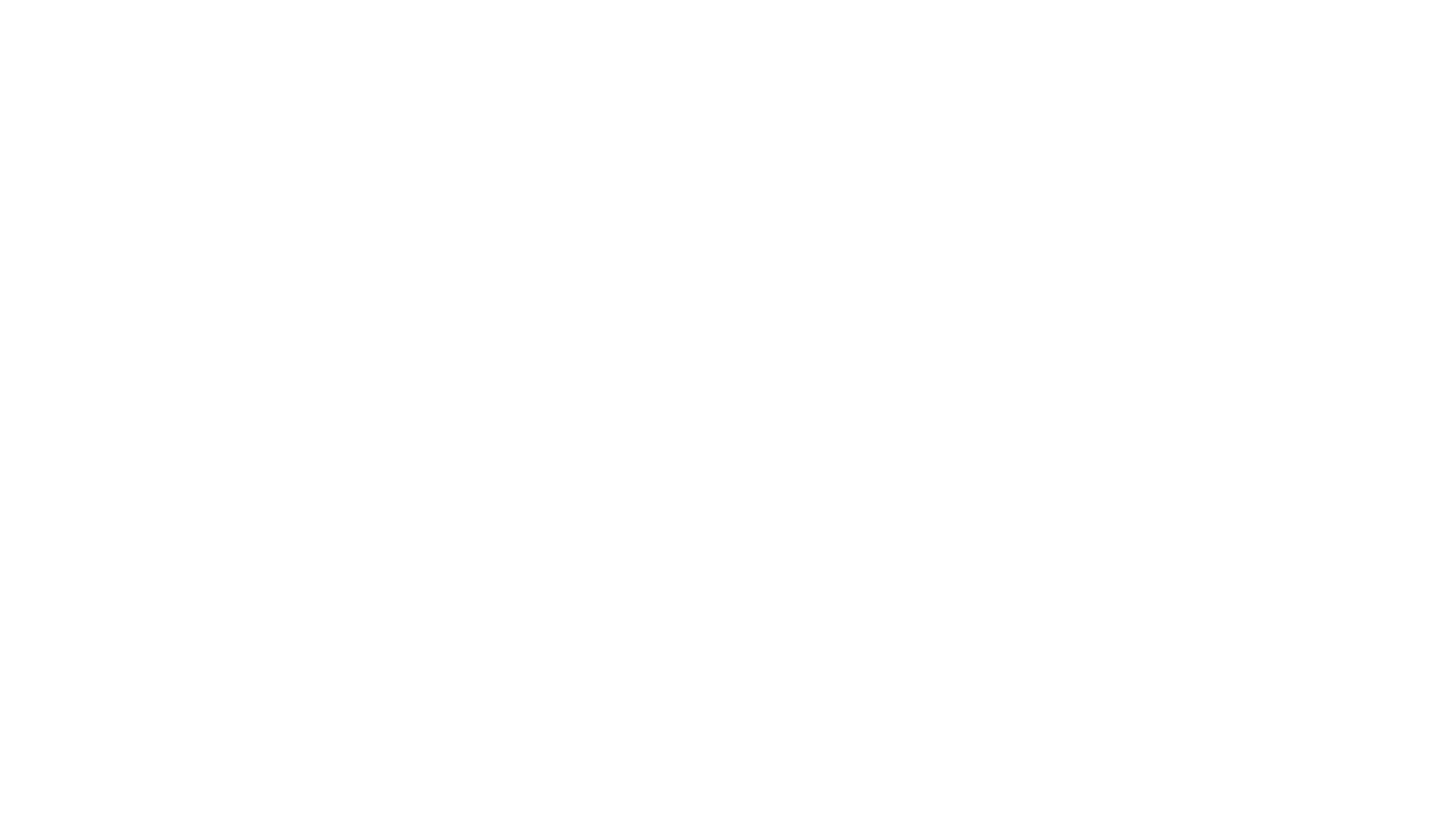 TILLITSVALGT
En person som er valgt på tillit av en stor eller liten gruppe til å være gruppens talsperson
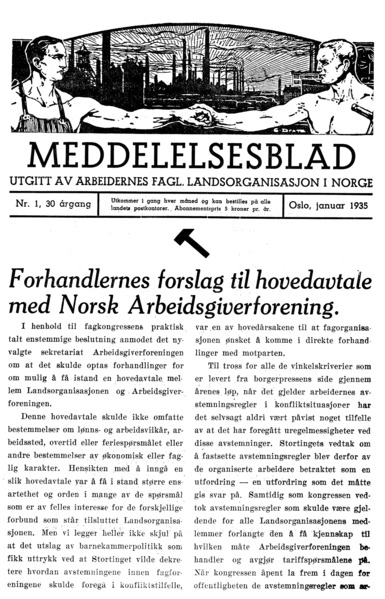 Hovedavtalen
«Arbeidslivets grunnlov»
Regulerer fredsplikt, retten til konflikt, og forholdet mellom arbeidskjøper og arbeidsselger
Retten til å velge/utpeke en tillitsvalgt
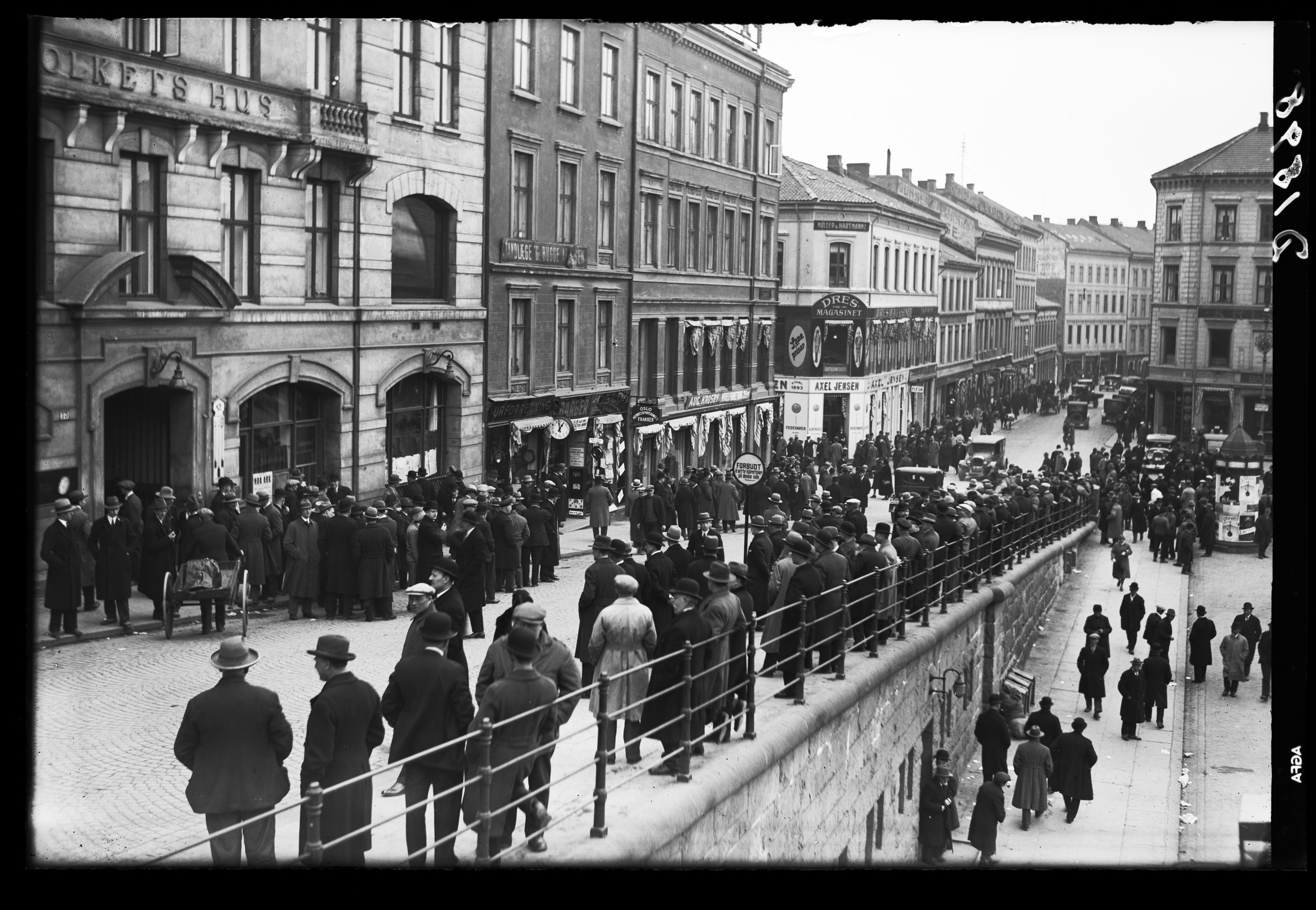 [Speaker Notes: Hvorfor trenger arbeidslivet en grunnlov?
Fram til 1935 – konflikter, lockdown, streiker, voldelige opptøyer, aksjoner osv.
Hva krevde arbeiderne den gang?
Organisasjonsrett –> rett til å organisere seg
Tillitsvalgte som kunne representere kollektivt arbeiderne opp mot arbeidsgiver
Rett til å forhandle
Rett til informasjon, samarbeid og medbestemmelse
Hva skulle arbeidsgiver få igjen  fredsplikten
Like aktuelt da som i dag]
Del C § 1-1 Formål, samarbeid og medbestemmelse
Gjennom medinnflytelse og samarbeid skal de ansatte med sin erfaring og innsikt være med å skape de økonomiske forutsetninger for bedriftens fortsatte utvikling, og for trygge og gode arbeidsforhold til beste for så vel bedriften som arbeidstakerne. 
Partene er enige om at et godt og tillitsfullt forhold mellom bedriften og arbeidstakerne er en forutsetning for å få dette til.
[Speaker Notes: Formålsparagraf  har er formålet med bestemmelsen.
Usikkerhet  gå tilbake til formålet med hele avtalen for å finne svar]
Del C § 1-2 Samarbeid
Medarbeidere, gjennom sine tillitsvalgte får reell innflytelse alminnelige arbeid
Felles plikt til å ta initiativ til og aktivt støtte opp om og medvirke til samarbeid
Tillitsvalgte skal anerkjennes som representanter for vedkommende  arbeidstakerorganisasjons medlemmer
Rett til å forplikte arbeiderne
Felles rett og plikt til å gjøre sitt beste for å skape et godt samarbeid i hele bedriften
Problemer og uenigheter skal løses med dialog
[Speaker Notes: Bestemmelser om samarbeid
Hvorfor Norge har blitt så produktivt som vi er?
Tillit mellom partene og forståelsen av tillitsvalgtes rolle i bedriftens utvikling
Tillitsvalgte og de ansatte er begge tjent med spilleregler i arbeidslivet og et lavt konfliktnivå  Når tillitsvalgte vil medvirke/involveres er det fordi de har erfaringer og kompetanser fra «gulvet» og de ansatte som kan være avgjørende for driften i selskapet, ikke for å være en kverulant, selv om det kanskje av og til kan oppleves som det.]
Del C § 3-1 Arbeidsgivers plikter i forhold til tillitsvalgte
Drøftingsplikt:
Bedriftens ordinære drift og omlegging av driften
Selskapsrettslige forhold
Beslutninger som angår de ansattes sysselsetting og arbeidsforhold
Økonomiske forhold
Ansettelser
[Speaker Notes: Så tidlig som mulig  går igjen
Som dere ser er det ikke definert noe særlig om hvilke møter eller utvalg man skal sitte i  formålsparagrafen og samarbeidsparagrafen]
Del C § 3-2 Tillitsvalgtes rettigheter og plikter
Rettigheter
Rett til å ha en ansvarlig representant for arbeidsgiver å forholde seg til
Føre reelle forhandlinger og drøftinger
Rett til å uttale seg om tilsetting, overflytning, opprykk og forfremmelse til stillinger innenfor sitt område.
Nødvendig tid til å utføre sine oppgaver
Opplæring
Plikter
Gjøre sitt beste, sammen med bedriftens representanter for å opprettholde et rolig og godt samarbeidsforhold
Verken tilskynde eller medvirke til ulovlige konflikter
Informere arbeidsgiver om forhold som vil ha betydning for bedriften
[Speaker Notes: Bedriften er tjent med gode skolerte tillitsvalgte. Dette bør være en prioritert oppgave både fra arbeidsgiver men også fra de tillitsvalgte selv. 
Positivt for arbeidsgiver å ha tillitsvalgte som har komptenase på de forhold som påvirker de ansatte. Dette vil kunne bidra til et bedre arbeidsmiljø, da de ansatte ser at deres stemmer blir hørt før beslutninger fattes.
Tid til å utføre sine oppgaver  frikjøp?
Rettigheter men også plikter
Tillitsvalgtsordning
Tillitsvalgt
Hovedtillitsvalgt
Fellestillitsvalgt
Konserntillitsvalgt
Utvalg av tillitsvalgte]
Del A § 7 Rettstvister
Ved tvist om en tariffavtales forståelse eller gyldighet skal søkes løst ved lokale forhandlinger
[Speaker Notes: Ryddig og profesjonell uenighet]
Takk for meg!